Board of Directors Training
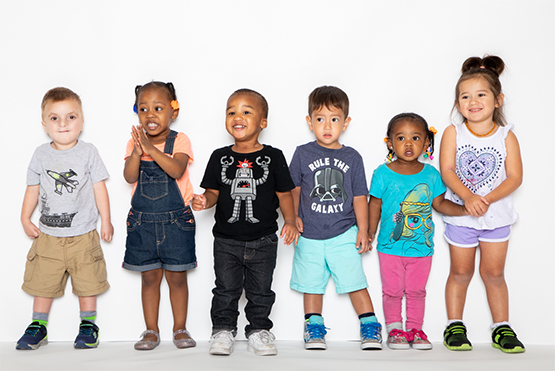 Darrel James
Family & Community Engagement Manager
March 23, 2021
1
Family & Community Engagement
Family Advocates (8)
Family and Community Partnership		 
Health Services Coordinator
Medical, Dental, & Nutrition

Parent Engagement Coordinator
Parent Activities

Family Services Specialist
Transportation/ERSEA
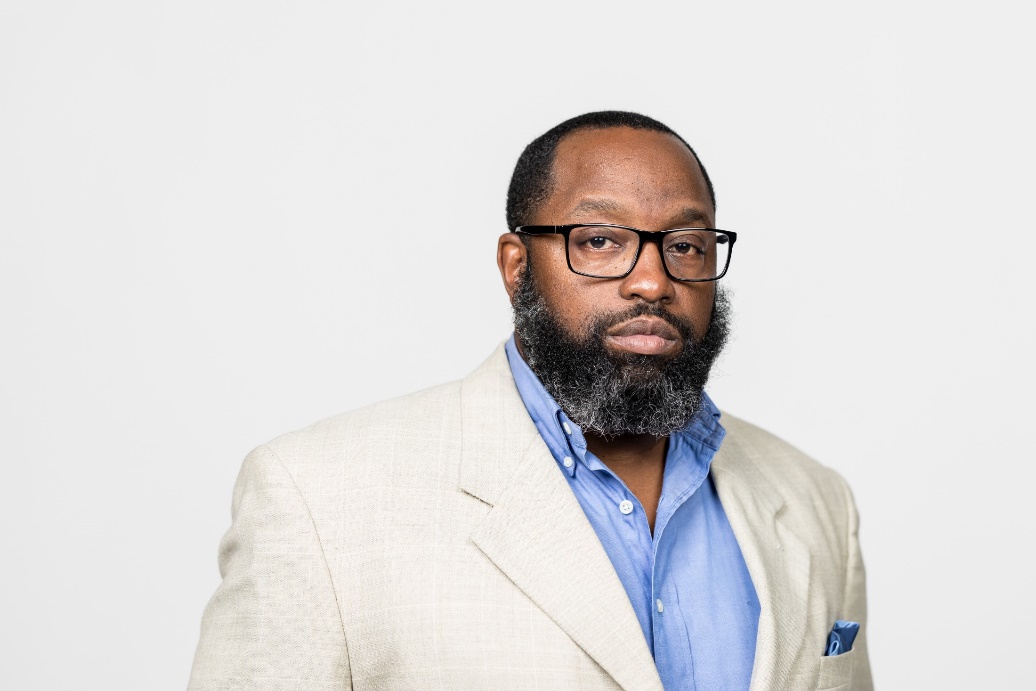 Darrel J. James
Family & Community Engagement Manager
ERSEA Training Overview
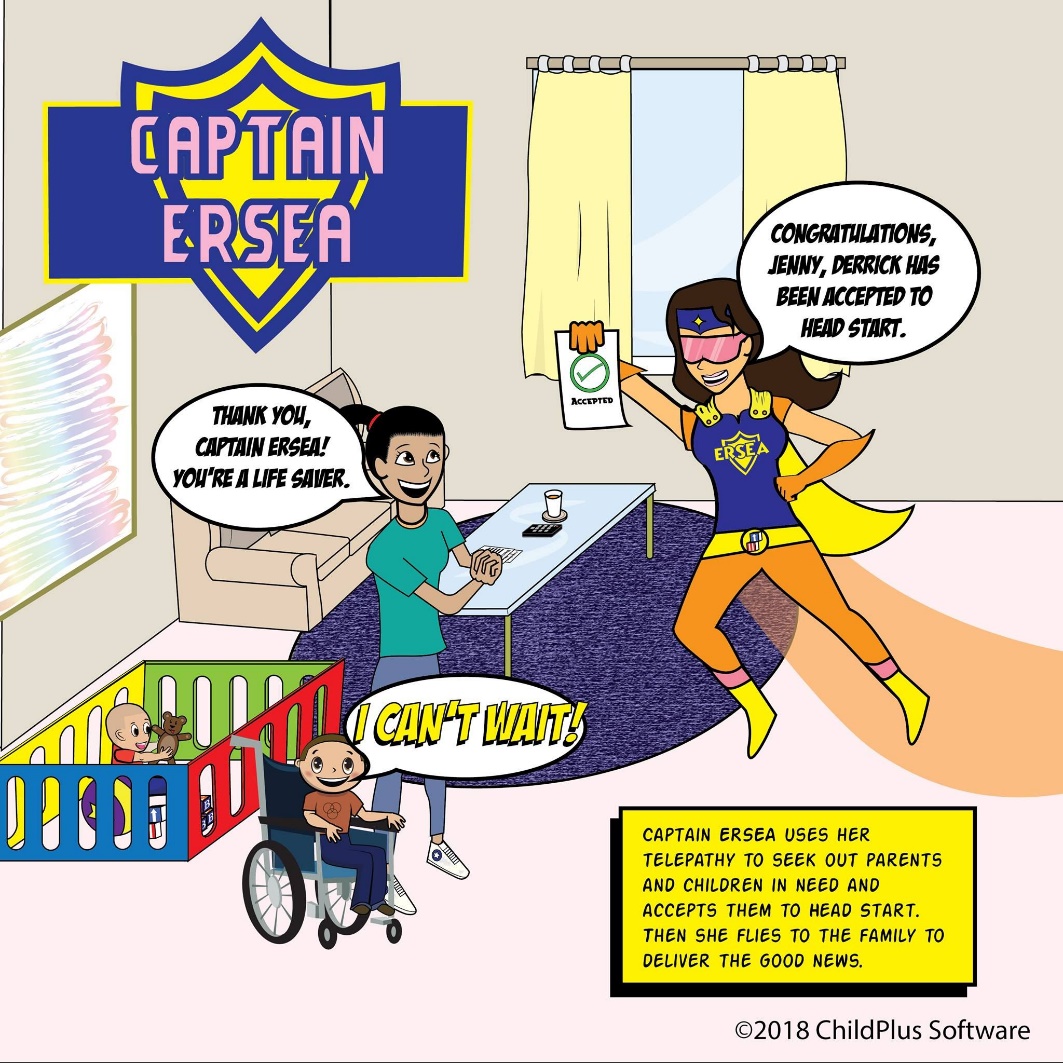 Eligibility
 Recruitment
 Selection
 Enrollment
 Attendance
Purpose of ERSEA
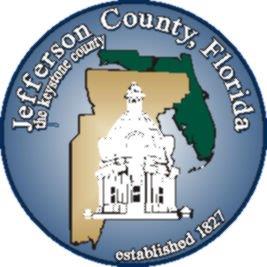 Determine community strengths

Determine needs, resources, and recruitment areas

List requirements and procedures for the Eligibility, Recruitment, Selection, Enrollment and Attendance of children
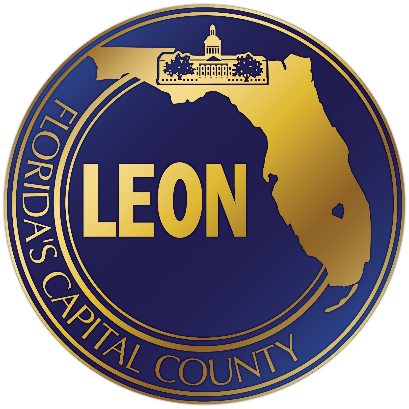 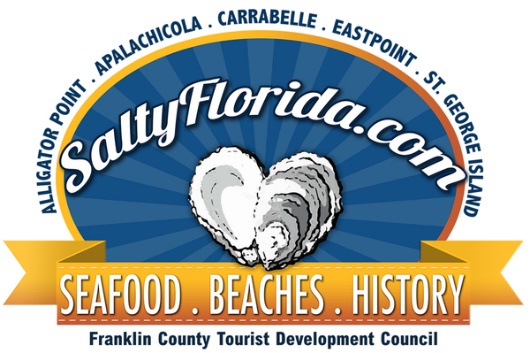 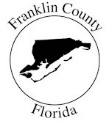 4
Service Areas
Leon County - 327 slots
South City Head Start 		(188 slots)
Mabry Street Head Start 	(82 slots)
Louise B. Royal Head Start	(57 slots)

Jefferson County – 34 slots	
Jefferson County Head Start	(34 slots)

Franklin County – 17 slots
Franklin County Head Start	(17 slots)
5
Eligibility
In-person interview with each family 
Application data is verified by qualified staff
Qualified staff will determine eligibility

Age requirements
	Child must be 3 years old on or before September 1

Income
	Family’s income must be equal to or below the poverty line
	TANF, Homeless, SSI and Foster families are eligible
6
Eligibility
Families who meet eligibility requirements must be served first
A program may enroll an additional 35% of ineligible families
A program may enroll children with disabilities that are not income eligible
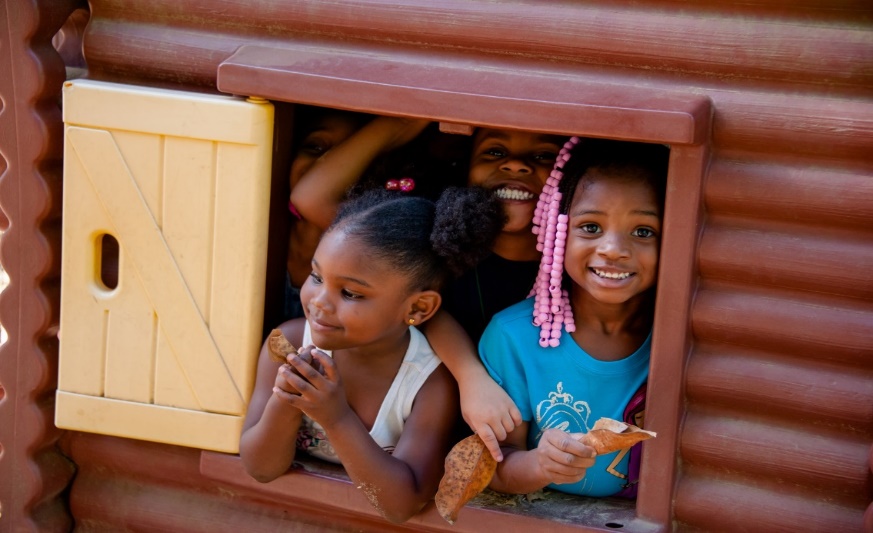 7
Verifying Eligibility
Tax forms (W-2, 1040)
Pay check stubs
Written statements from employers
Notarized Affidavit
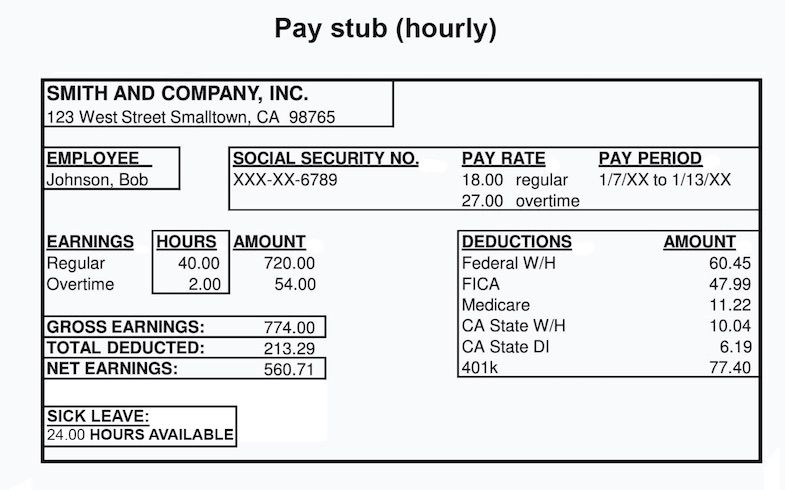 8
Verifying Eligibility
Homeless Families
	McKinney-Vento Homeless Act
	Written statements from homeless service provider or 	school 	personnel
	Signed declaration by the family

Foster Care Families
	Court order
	Any legal or government-issued document
	Written statement from government child welfare official
9
Eligibility
Children are eligible for succeeding program year if age eligible

Program must keep eligibility records for each participant

Staff must be trained to determine eligibility of participants
10
Eligibility
Staff must not intentionally violate federal and program eligibility determination regulations

Program must train all governing body and Policy Council
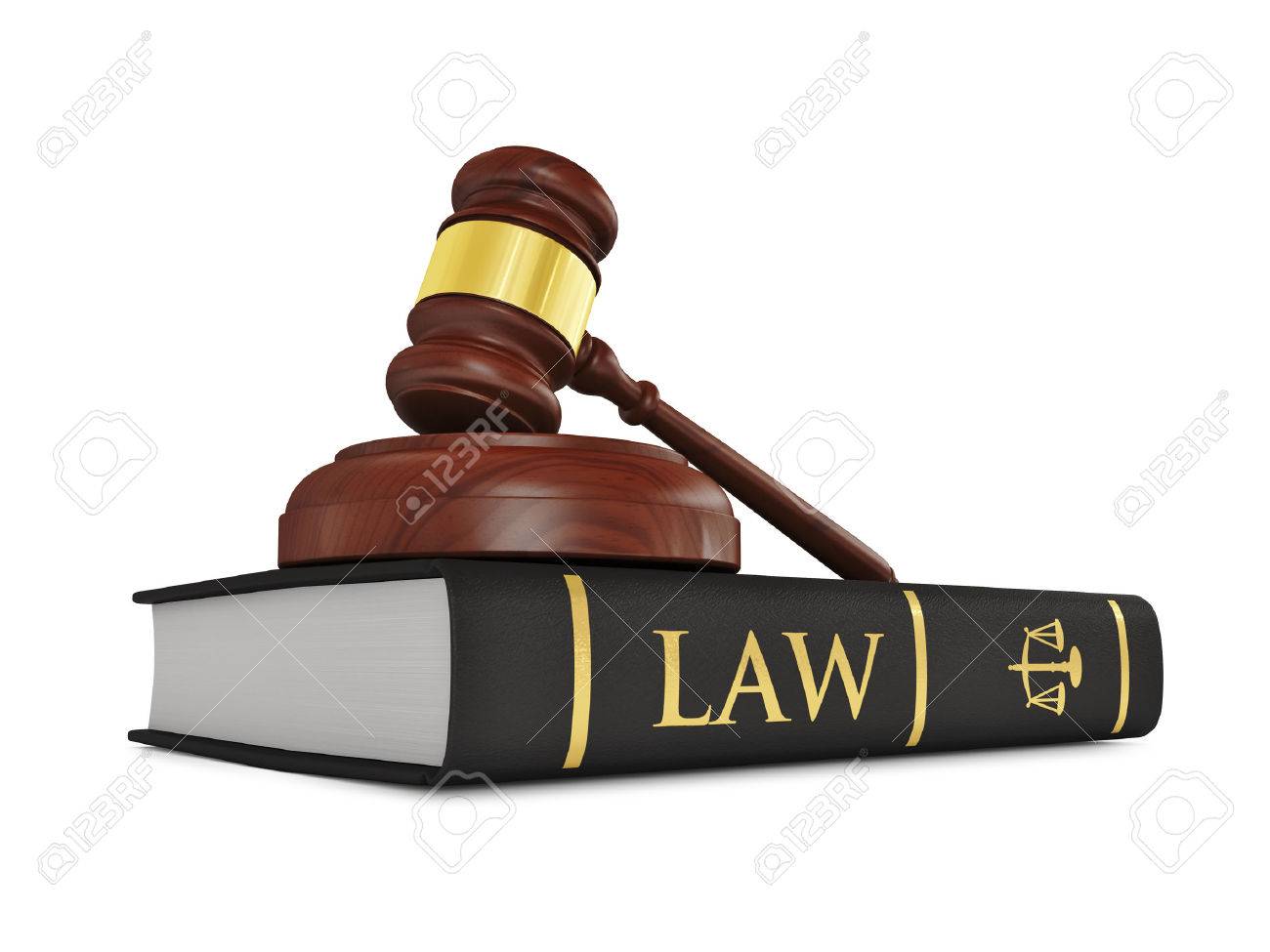 11
Recruitment
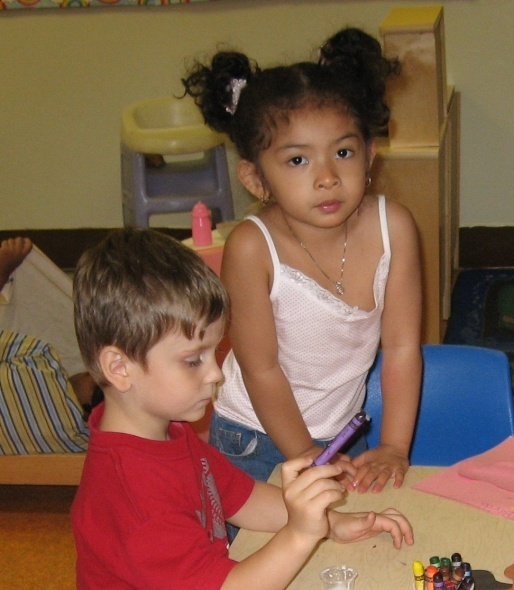 Community Assessment Data
Recruitment Plan
Recruitment Area
Children with Disabilities
Early Head Start
Marketing
Social Media
Re-enrollment
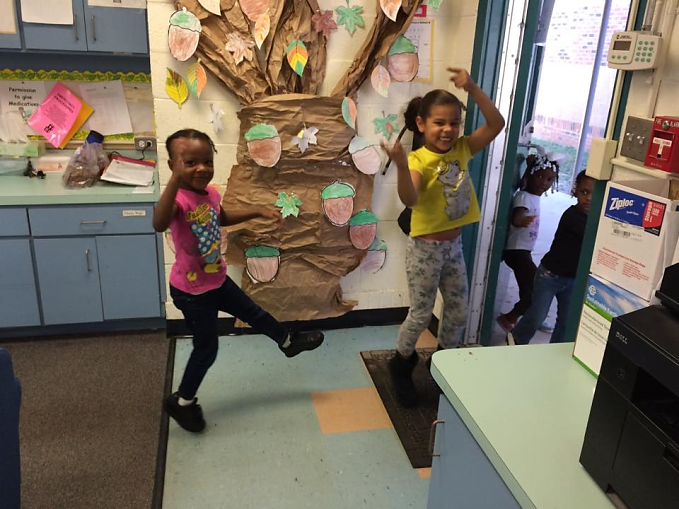 12
Selection Process
ERSEA Committee

Selection Criteria 

Program must meet 10% disability requirement

Wait List
13
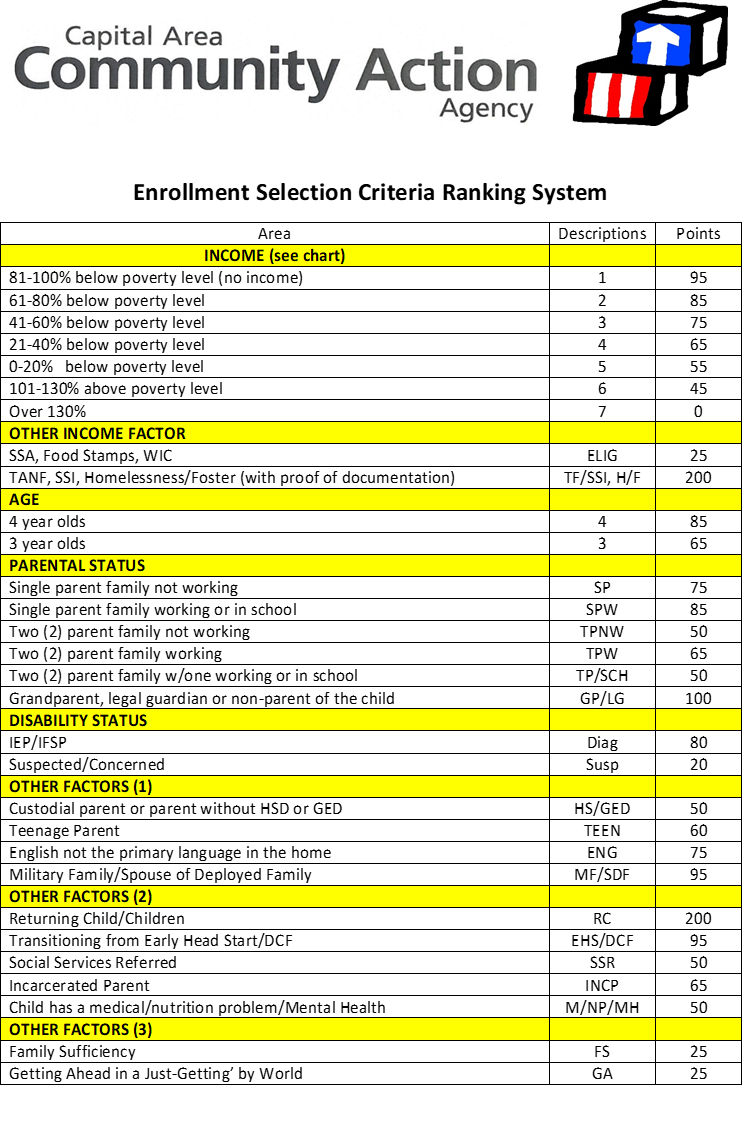 14
Enrollment
Funded Enrollment- 378 
Program Reports to Office of Head Start
Vacancies
Homeless and Foster Care Children
Registration/DCF Rules
Parent Participation
15
Attendance
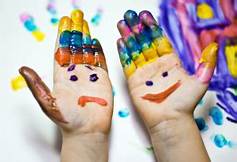 Tracking Attendance
One Hour Rule
Promote Regular Attendance
Average Daily Attendance
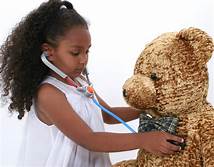 16
Thank You
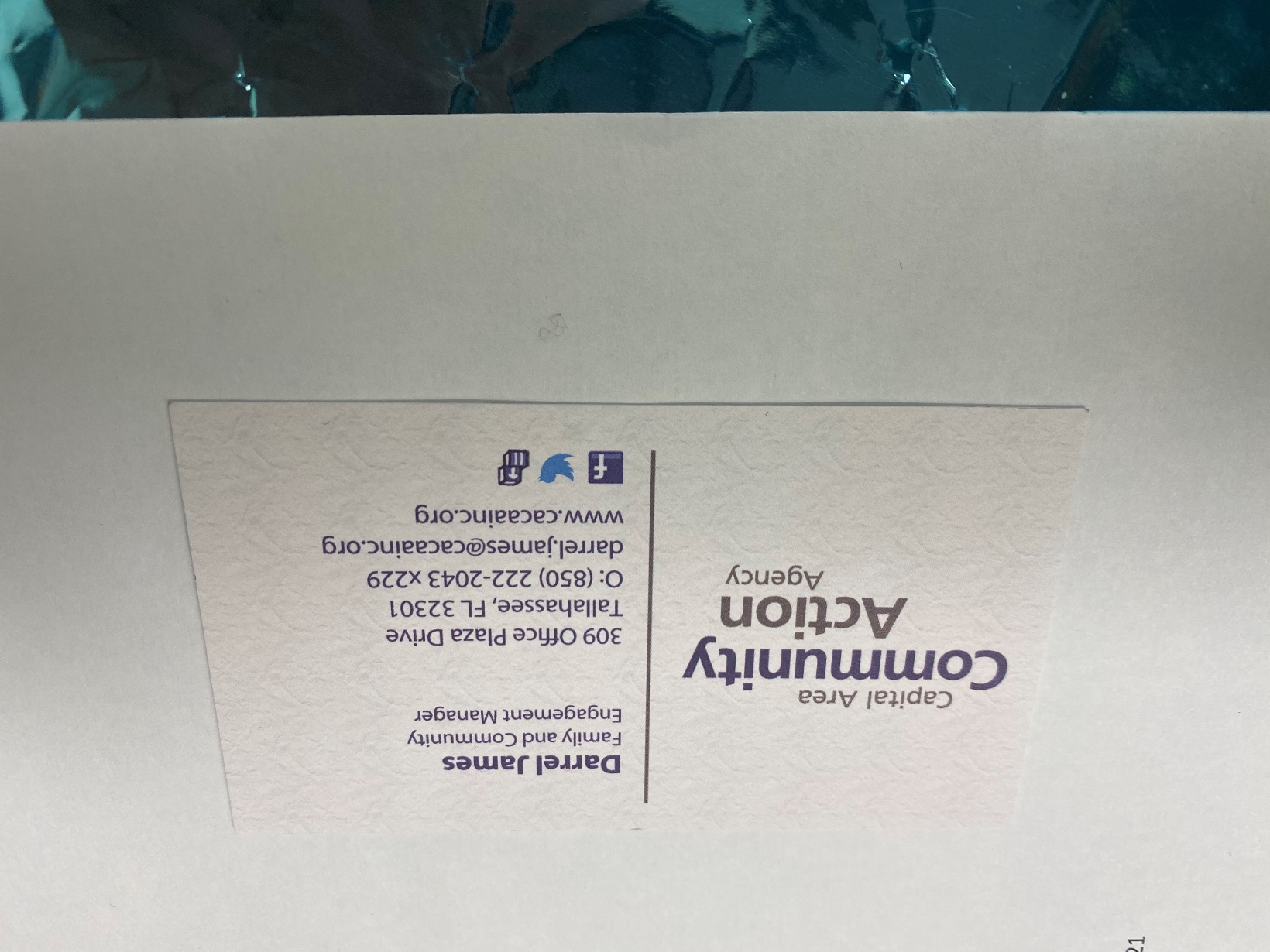 17